Delayed Gastric Emptying Post-Esophagectomy: A Single Institution Experience
Esophagectomy w gastric pull-up
STUDY POPULATION

149 esophagectomies
(2007-2019)



    DGE		No DGE
n=114		n=35

Data collected: demographics, clinicopathologic, surgery, treatments, outcomes
RESULTS

Surgery type was different between DGE and normal emptying cohorts (P=0.005)

No difference in DGE by diabetes (P=0.25)

No difference in DGE for any intraoperative pyloric procedure versus none (P=0.36)
TREATMENT ALGORITHM
Postop esophagram
w/in 5 days
Normal
No emptying
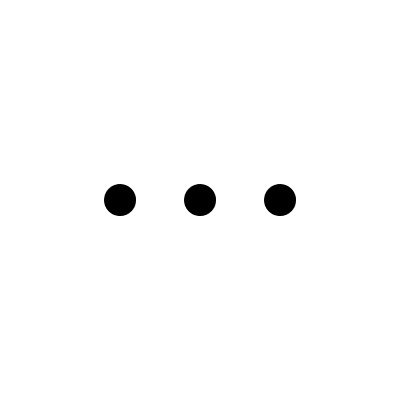 F/U 2 weeks
Promotility agents
2-3 days
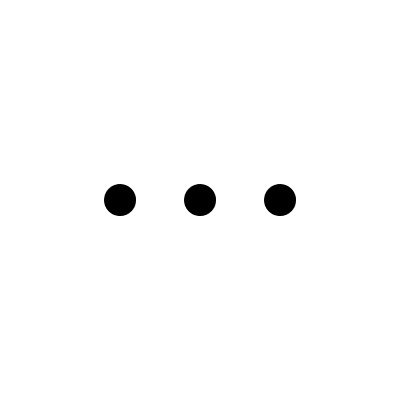 Evaluate NG output 
Esophagram/EGD
No emptying
Normal
Clamp NG/NPO
Esophagram/EGD
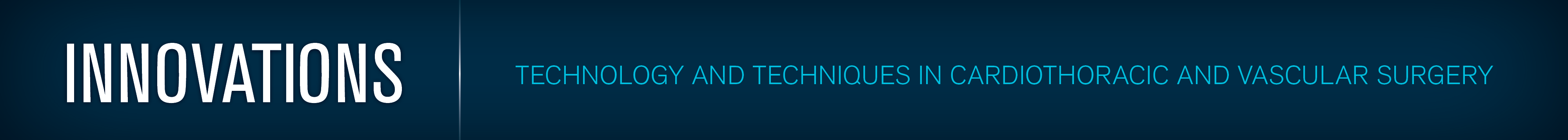 Frederick et al. Innovations. November/December 2020.
@Innovationsjour | Copyright © The Author(s) 2020. All rights reserved. Published by SAGE Publishing Inc.